Career DesignationAfter Action Brief
Capt Stephen McNeil, USMC
Retention & Release Officer
Contents
Purpose of Career Designation
Eligibility
CD / Retention Percentages
How the Process Works
Board Observations
Post Board / Accepting Career Designation
References
Purpose of Career Designation
Career designation is a force shaping tool.
MCO 1001.45J: “Career Designation - Career designation is the process used to manage the active component (AC) officer population.  Career designation accomplishes the objectives of retaining the best qualified officers on active duty and maintaining the AC officer population in each year of commissioned service at a level that supports the promotion timing and opportunity guidelines to Major.”
Eligibility
Must be In-zone for Captain
Must have 540 days of observed FitRep time POST MOS School
It is possible for an officer to be selected for Captain but not eligible or fail selection for Career Designation
All officers will be allowed at least one opportunity for review
If an officer is in zone for Captain but does not have 540 days and has an EAS before the next board the officer can request an EAS extension through MMOA-3.  It is the officer’s responsibility to request the extension.
Officers may request to be non-considered via AA-form routed to MMOA-3
Career Designation / Retention %
In comparison, the overall selection opportunity to Maj on FY13 and FY14 board was 80% and 75%, making the career designation board one of the most competitive processes in a junior officer’s career.
How the process works
Eligible officers are divided into five competitive categories. 


The number of officers selected is determined by the retention % for each category.
Short MOS’s are precepted, as required.

The precept does not state that a certain amount of officers per each MOS must be retained.
GRN
CSS
AIRGRN
LAW
AIR
6002
6602
7204
7208
7210
7220
0302
0802
1802
1803
0180
02XX
0402
0602
1302
3002
3404
4302
5803
4402
75XX
##
##
##
##
##
Board Observations
RS/RO observations
Don’t make the Board guess……Be bold, say what you mean, know your profile
Comments often do not match markings, leaves uncertainty as to the RS/RO intent
“1st Lt Smith is 1 of 5 Lieutenants in the Bn …”
RO markings have him below average in the tree (Marked in the 5 block with 53 above and only 1 below him)
Small profile RS should be countered with high profile RO when able
Endorsement for promotion and career designation when appropriate and only if warranted
No comment, “Recommend”, “Enthusiastically recommend” – differences are significant
Comment on anomalies, performance, and circumstances 
Sect A, Item 4 "Duty Assignment"   
Stick with MAGTF terminology, minimize the use of  MOS-specific descriptors and language  
Useful RS/RO markings
“2 of 14 Lts in the Bn”
“Top 5% in the unit”
“bottom 1/3”
Board Observations
Observed reports
Many PTAD reports prior to TBS/MOS school were generally detrimental to the cumulative RV/RO average
540 days of FitRep time is calculated using RS observed time only (RO observation time is not a factor)
Joint IA billets with RS/RO conducted by USA, USAF, USN, GS (civilian) must have Senior Marine third officer sighting
Third officer must review for technical accuracy and should comment on the Marine’s overall performance
Commendatory/ Derogatory
Ensure the appropriate block is checked or performance could be missed
CG’s Honor Roll, MOS Honor Grad, etc.
Pillars of Performance
MOS credibility/proficiency
Comment on progression
If assigned outside MOS, why?
Leadership
Potential for future performance
Board Observations
Review your OMPF before the board!
Letters to the board
Communicate intent, discrepancies, billets, delays in training, amplifying details on Adverse Materials, etc.
Don’t complain.  Be brief.
Pictures
Many pictures showed a personal appearance which was substandard
Awards worn improperly, eccentric haircut, outside grooming standards, etc.
Should be reviewed by senior officer before submission to OMPF
MARADMIN states current picture required
PFT/CFT/MCMAP
Low 1st class and 2nd class viewed negatively
Only TanBelt – negative, BlackBelt - positive
TBS and MOS school rankings
Performance was briefed
PME status
Progress is a factor in promotion and career designation
Performance
Bloom where you’re planted
Positive trends within rank
Board Observations
Adverse material – You can recover
Take responsibility
Demonstrate recovery and show improved performance
No OMPF discrepancies
Letters of recommendation
Accept the fact you must “work twice as hard for half the credit”
Date gaps
Should be addressed
Post Board - Accepting Career Designation
Process for Acceptance/Declination:
Accept or decline via MOL within 45 days from the release of the results MARADMIN
Failure to respond is an automatic declination
Acceptance:
Officer will incur 24 months obligated service
EAS goes away but cannot resign (without waiver of obligated service) for 24 months
Declination:
Officer will execute EAS
EAS extensions for failure or declination on a case by case basis through MMOA-3.  Officer will NOT be looked at for Career Designation again.
Approximately 10% of selected officers, on average, will decline CD.
       Meritorious Career Designation:
Commanding Generals of the following commands may nominate Marines not selected for CD: MARFORCOM, MARFORPAC, MCICOM, MCRC, TECOM, MARFORLOGCOM
	-  Number of allocations is based upon % of eligible population
-  Officer must meet eligibility requirements (i.e. In-zone for Capt/540 days)
References
MCO 1001.45J: CAREER DESIGNATION, RETENTION, AND RETURN TO ACTIVE DUTY, REDESIGNATION OF RESTRICTED OFFICERS TO UNRESTRICTED STATUS, AND INTERSERVICE TRANSFER OF OFFICERS INTO THE MARINE CORPS

 MCO P1610_7F:  PERFORMANCE EVALUATION SYSTEM 

 MCO 6110.3 W CH 1: MARINE CORPS BODY COMPOSITION AND MILITARY APPEARANCE PROGRAM 

 MMOA-3, RETENTION AND RELEASE:
https://www.manpower.usmc.mil/portal/page/portal/M_RA_HOME/MM/A_OA/OA-3/Ret_Rel
CD Board / Fitrep Schedule
The August and January career designation boards are scheduled to coincide with the submission of April and October semi-annual reports for 1stLts.  Timely submission of these reports is crucial as it will assist in determining the total number of eligible officers (and therefore the number to be retained) prior to the board convening.

 The August board is typically populated with more Captains (who were not eligible for CD as a 1stLt) as a result of the May AN fitrep.
Verifying Officer’s Eligibility
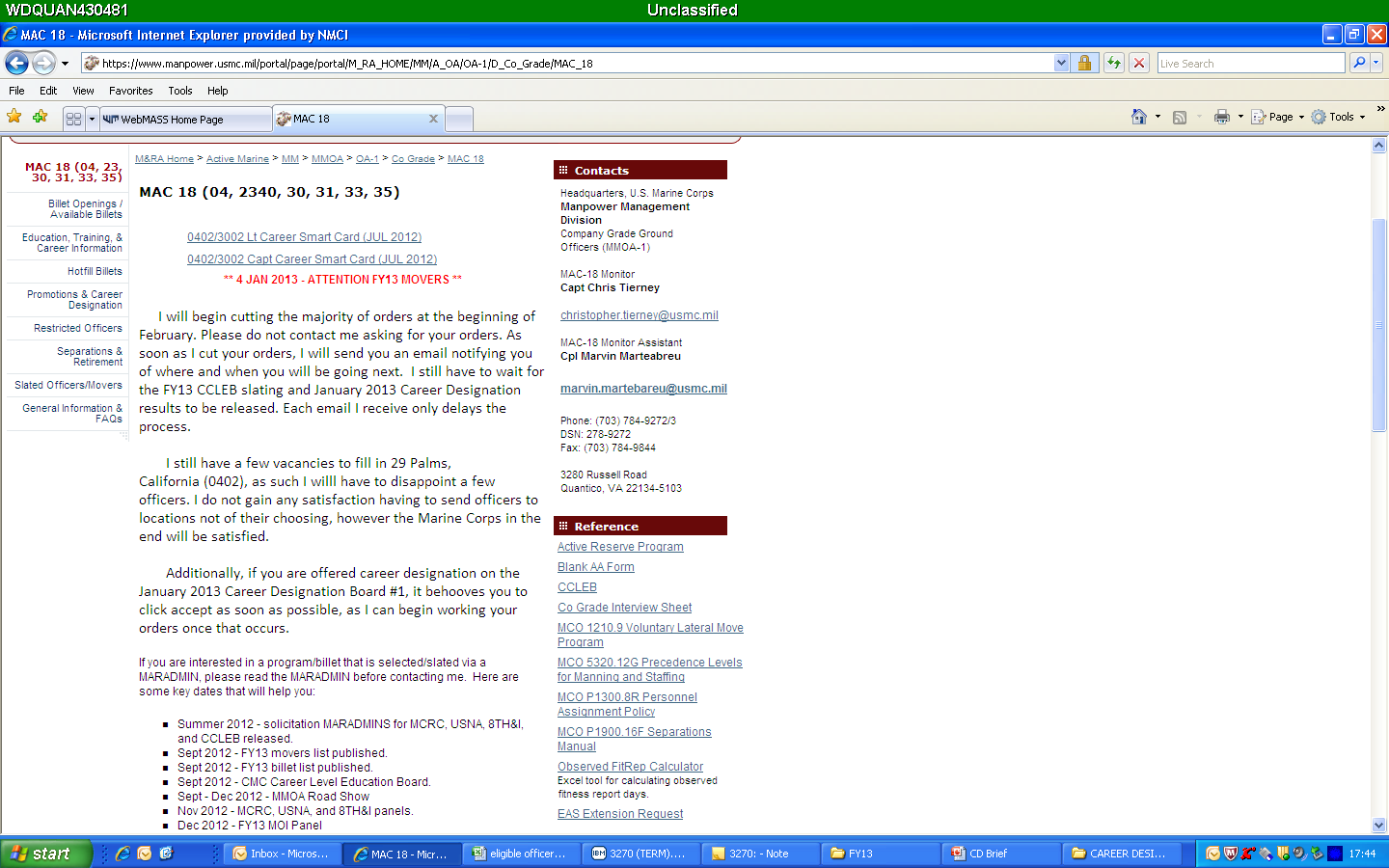 Eligibility criteria will be specified in the announcement MARADMIN.
 Products such as fitness report calculators are available on most company grade monitor     
   webpages.  Marines have access to their MBS via Marine Online.
 A list of eligible officers is maintained at the Retention & Release website.